Где живет божья коровка?
Катя Гурцкая, 1 Б
Божья коровка – насекомое, которое распространено по всему земному шару. 
Известно более 4 000 видов божьих коровок.
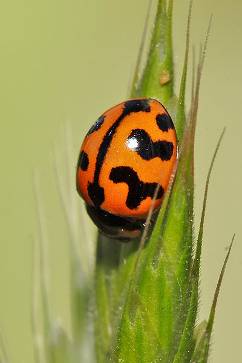 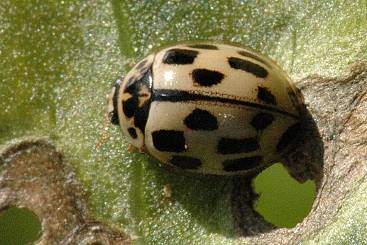 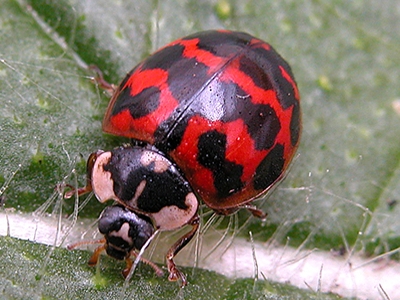 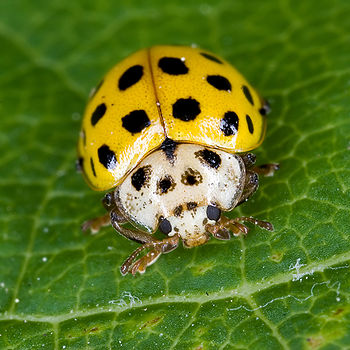 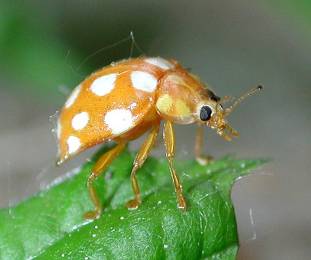 Божьи коровки совсем не обязательно бывают алыми,
а точки не обязательно черными, и вообще точек может не быть, могут быть полосы, пятна и даже запятые.
В России чаще встречаются божьи коровки с выпуклым овальным телом,  ярко-красной  спинкой, 
украшенной 7 черными точками.

Такая окраска называется 
предостерегающей. 
Птицы знают, 
что насекомое с такой
окраской несъедобное. 

У божьей коровки есть маленькие крылышки, а под ними жесткие полупрозрачные подкрылья. 
Божья коровка умеет ловко ползать по стебелькам трав, а может и летать на большие расстояния.
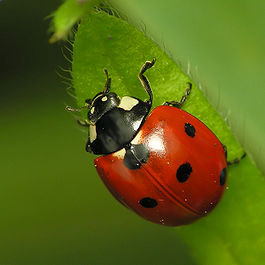 Почему божья коровка получила такое название?
Происхождение названия «коровка», скорее всего, связано с особенностью жучка: он может давать молоко, причем не обычное, а рыжее!
Такая жидкость выделяется 
в случае опасности из лапок. 

Молочко очень неприятно на вкус
а в больших дозах даже 
СМЕРТЕЛЬНО! для хищников, 
желающих съесть коровку.
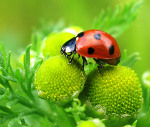 По древним поверьям, коровка напрямую связана с Богом, живет она на небе и лишь изредка спускается на землю. 








В древней Руси к божьей коровке обращались с вопросом о предстоящей погоде. 
Если она улетала с ладони – это означало хорошую погоду, а если нет, то  - ненастье.
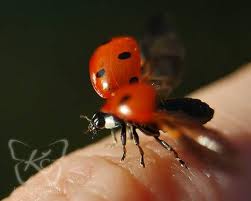 Божья коровка и человек
Божья коровка не только красивая и ею любят любоваться люди, она еще и полезна для человека!
Божья коровка поедает тлю, которая наносит вред растениям.
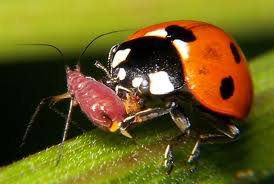 Сколько времени живет божья коровка?
Живут божьи коровки от 2 месяцев до 1 года, зимой же они впадают в спячку.
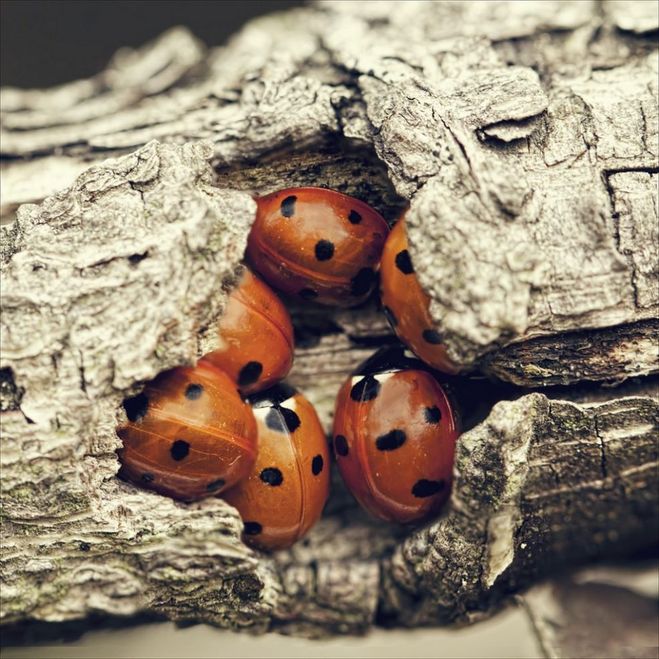 Зимует божья коровка в трещинах
под корой, под камнями, 
в опавших листьях на опушках леса. 
На зиму жучки собираются в 
большие группы.
Божьи коровки уже с первых весенних солнечных дней перелетают с места на место, садятся на руки, одежду, затем снова взлетают. 
В течение всего лета божьих коровок можно встретить всюду - в лесу, в саду, в поле, в парке. Живут они и на улицах больших городов, залетают в квартиры.
Их просто невозможно не заметить, ведь они такие яркие, что сразу улучшается настроение!
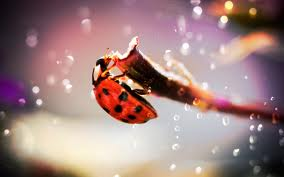 Спасибо за внимание!